Литературное  чтение
класс
УМК       «Гармония»
Атрохова  В.  М.  
Учитель  начальных  классов
НЧУ   СОШ  «Москвич»
Г. Москва
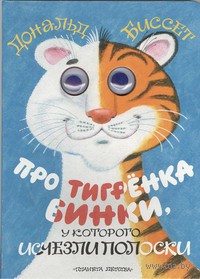 Дональд   Биссет
Про  тигрёнка 
Бинки,
у   которого 
             исчезли  
                     полоски.
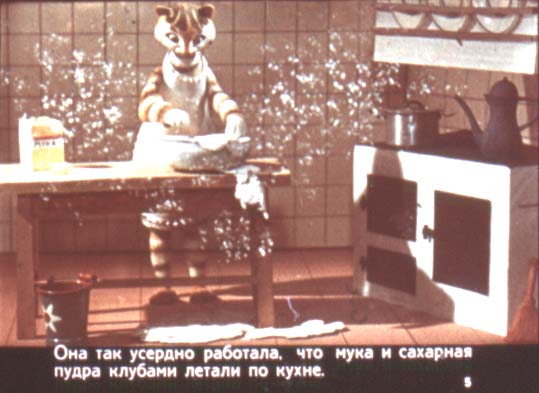 Однажды  Тигрица-мама  задумала испечь  сладкий  пирог. Она  так  усердно раскатывала  тесто, что  мука  и  сахарная пудра  летали  по всей  кухне.
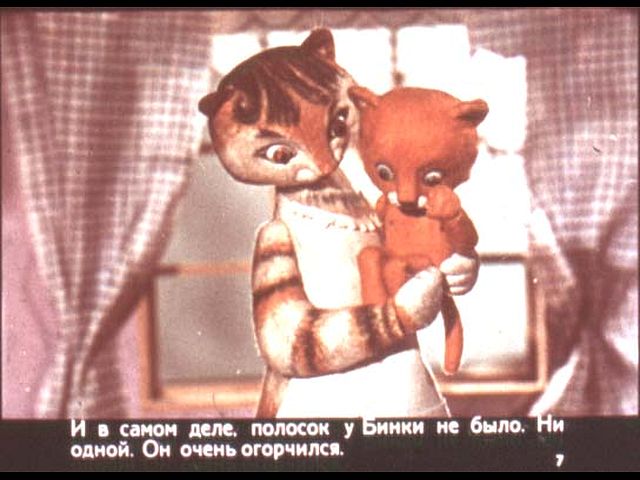 Как раз в это время родился тигрёнок Бинки. Тигрица-мама  поглядела  на  него и удивилась:
— Где  же твои полоски? Ну ничего, мы всё равно будем любить тебя, и без полосок.
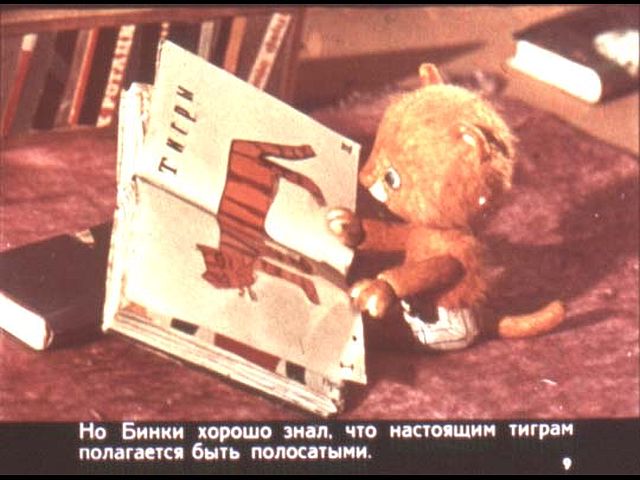 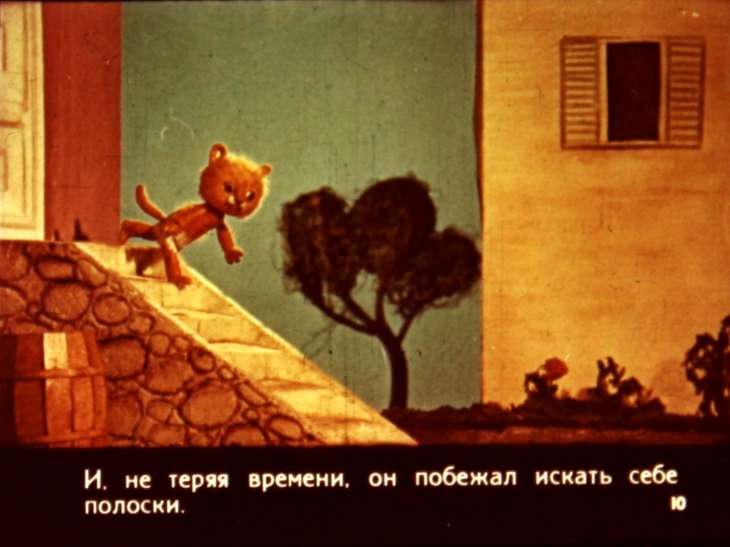 Но Бинки  знал, что  тиграм  полагается  быть  полосатыми.  И он  не  теряя  времени побежал  искать  себе  полоски.
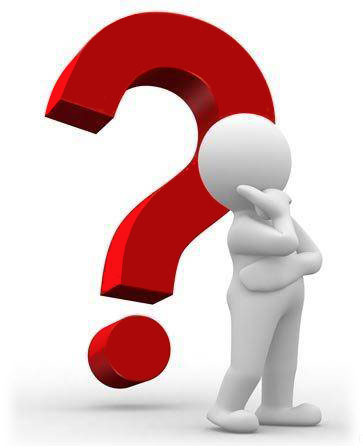 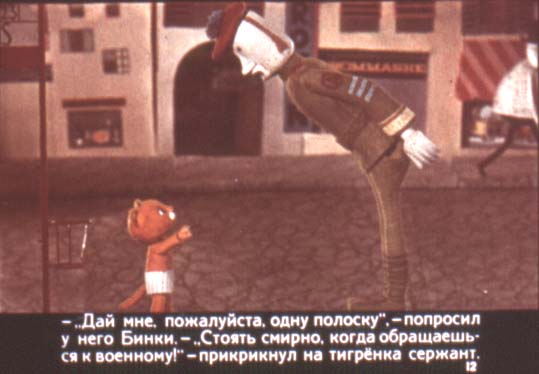 Кого   тигрёнок  встретил  первым?
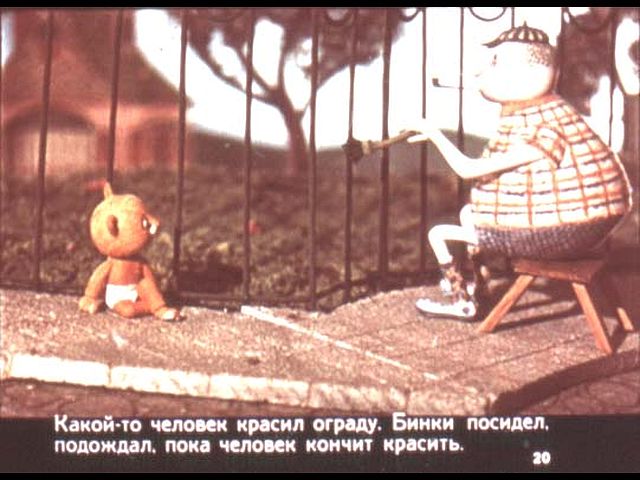 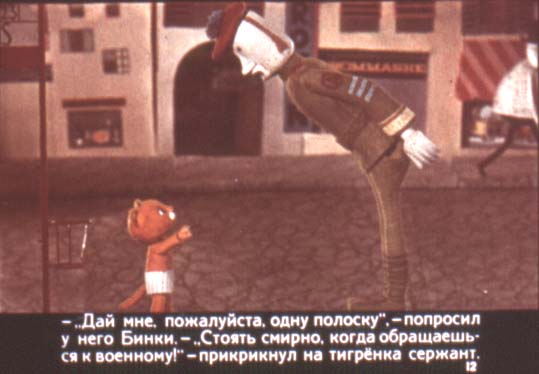 Первым  ему повстречался сержант. На рукаве у  сержанта  было целых три полоски.
— Дай  мне, пожалуйста, одну  полоску! — попросил  у  него  Бинки.
— Стоять  смирно,  когда  обращаешься  к военному! — прикрикнул  на  тигрёнка сержант. — Нет  у  меня  лишних  полосок.
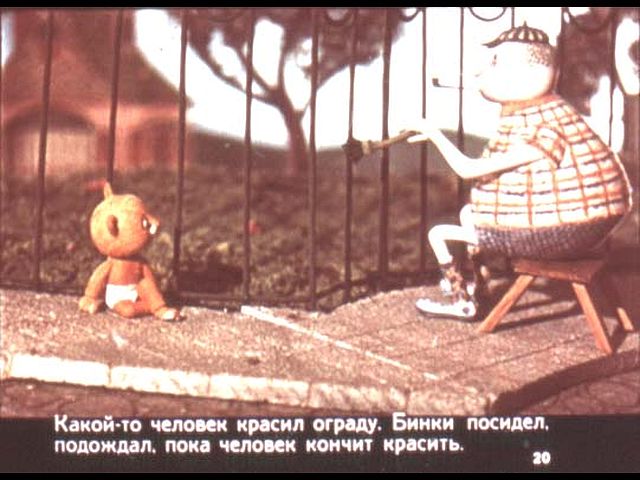 Бинки  побежал  дальше  и  увидел чугунную  ограду.  Какой-то  человек красил  её.
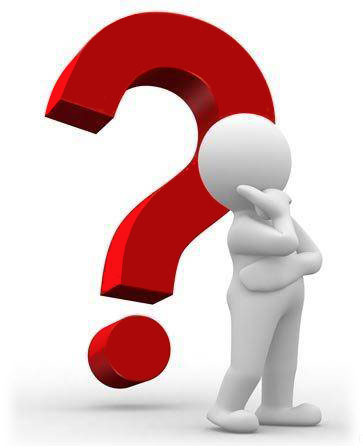 Поставь   картинки 
 по   порядку.
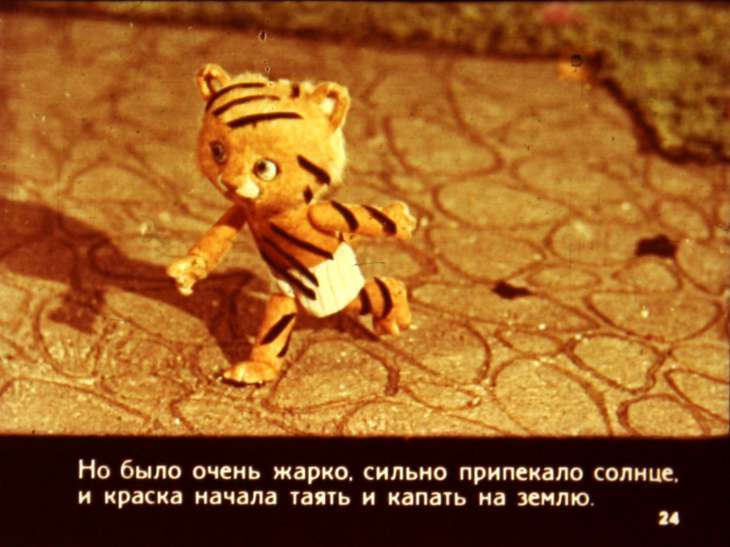 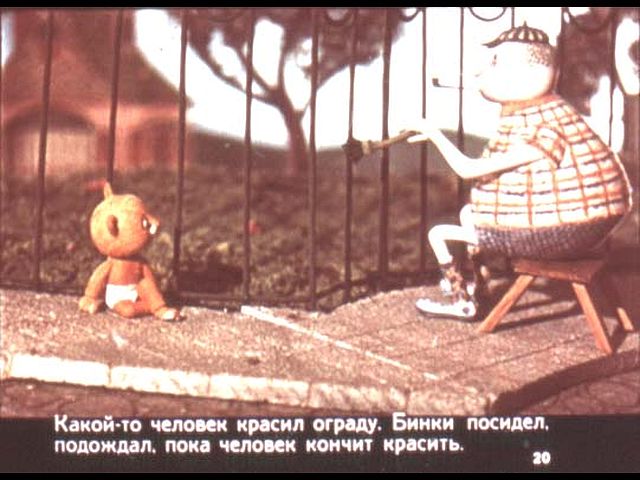 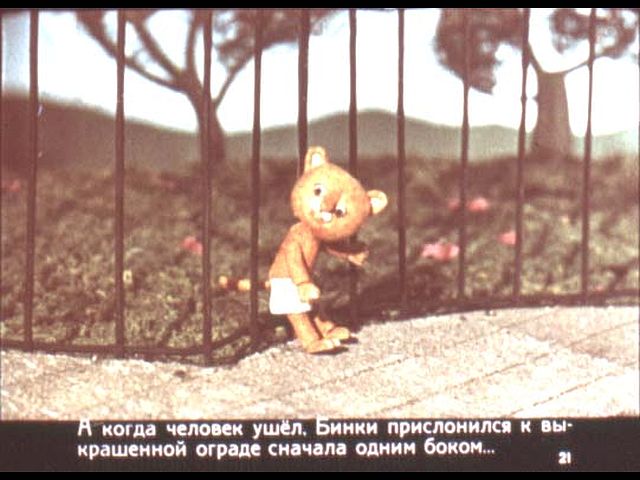 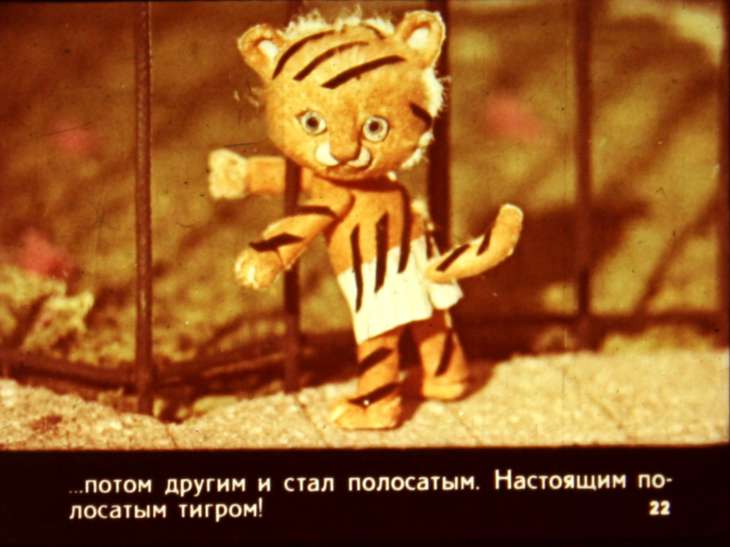 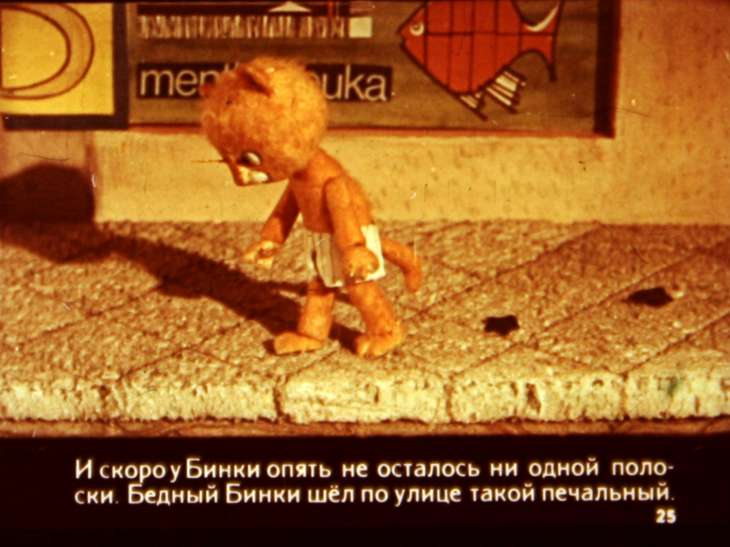 Бинки  подождал, пока  он  кончит, а  когда человек  ушёл,  Бинки  прислонился  к ограде  сначала  одним  боком,  потом другим.  Краска  пристала  к  шерсти,  и  он стал  полосатым.
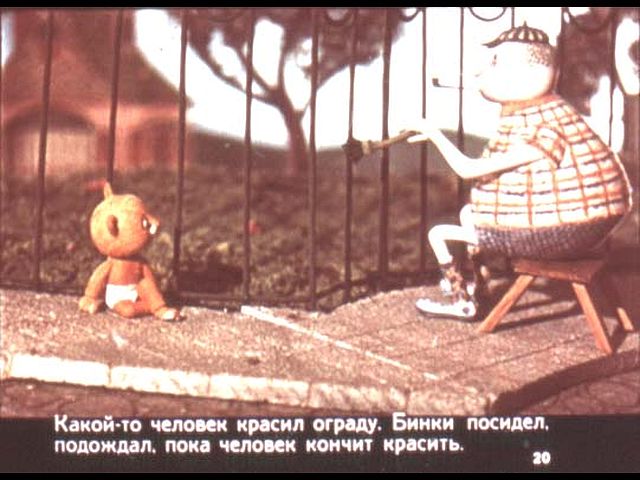 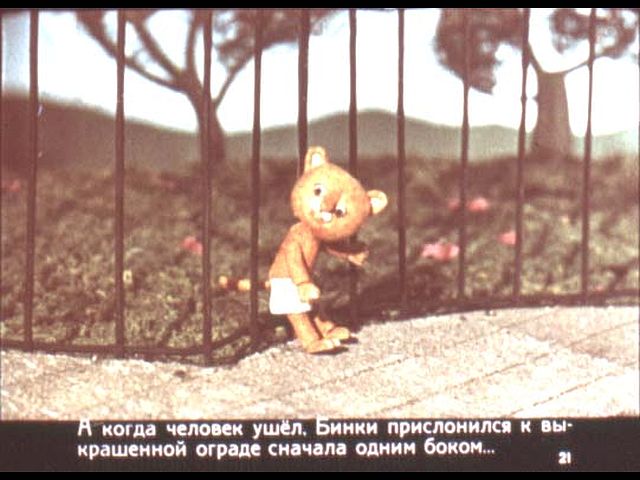 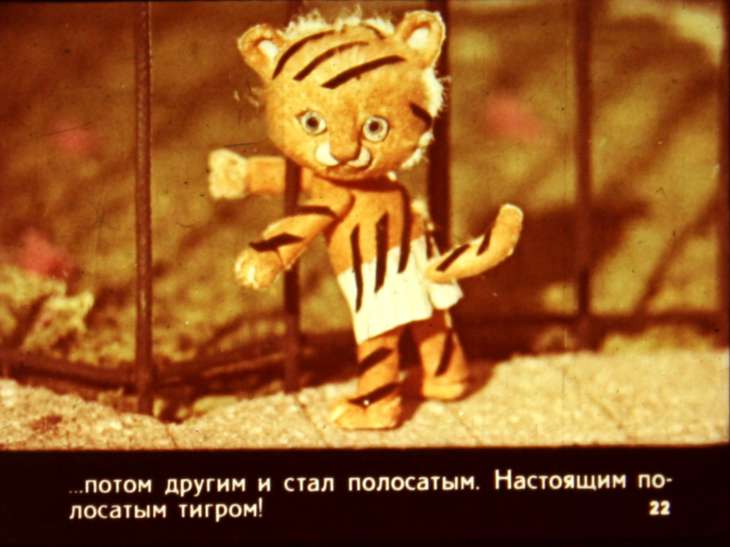 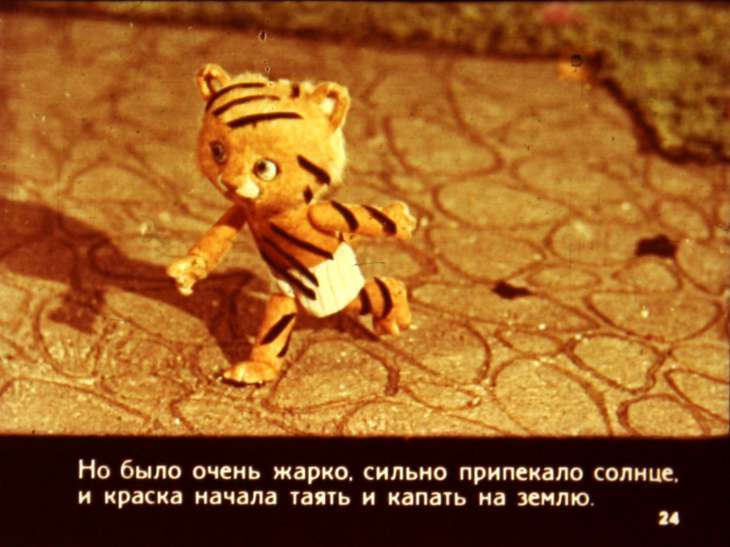 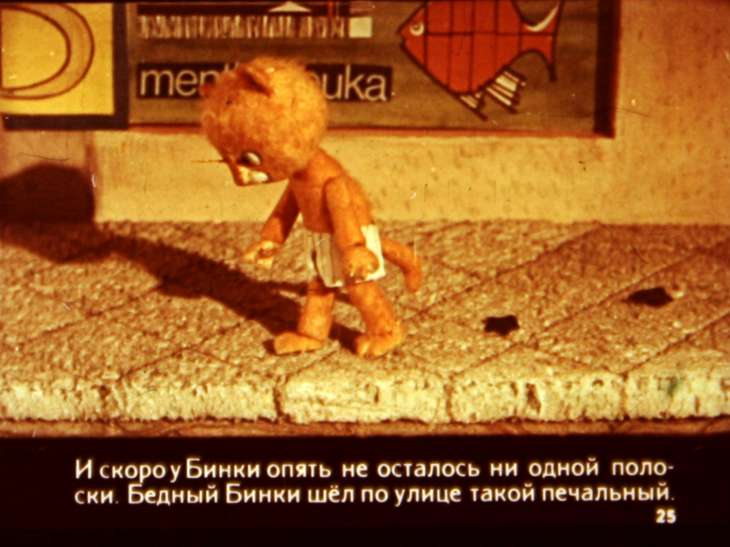 Бинки  бросился  бегом  домой, чтобы показать  маме  свои  полоски. Но  было очень  жарко, сильно припекало солнце, и краска  начала  таять  и  капать  на  землю, так  что  скоро  у  Бинки  опять  не осталось ни  одной  полоски.
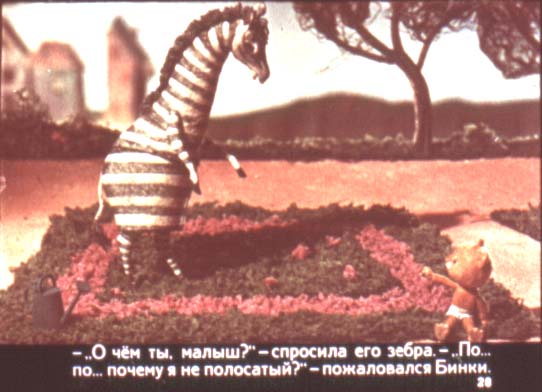 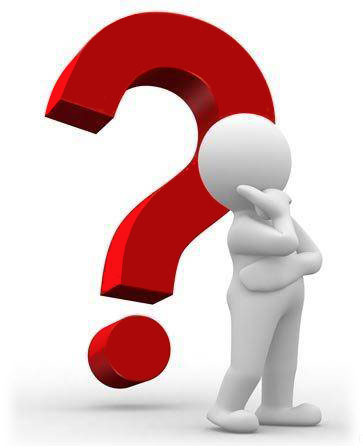 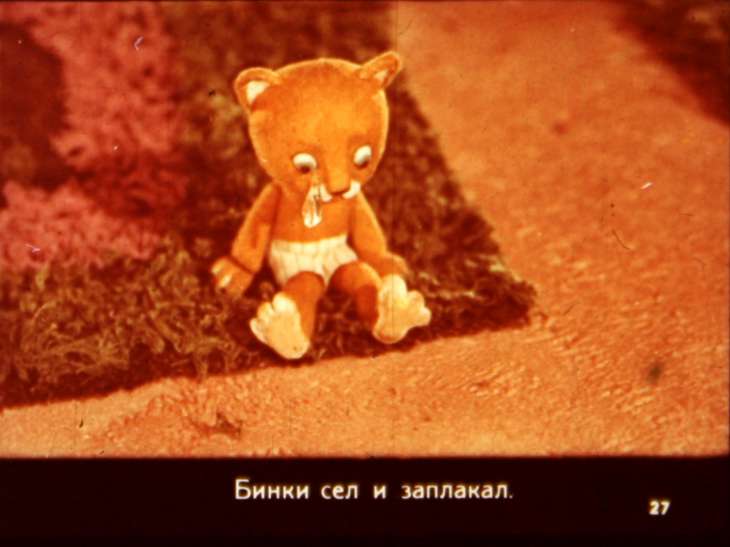 Почему  Бинки  замер  от  удивления?
И тут он встретил Зебру. Бинки замер от удивления:
И  тут  он  встретил Зебру. Бинки  замер от удивления:  сколько  полосок  на одной-единственной  спине!    Это  же несправедливо!  Он сел и горько заплакал.
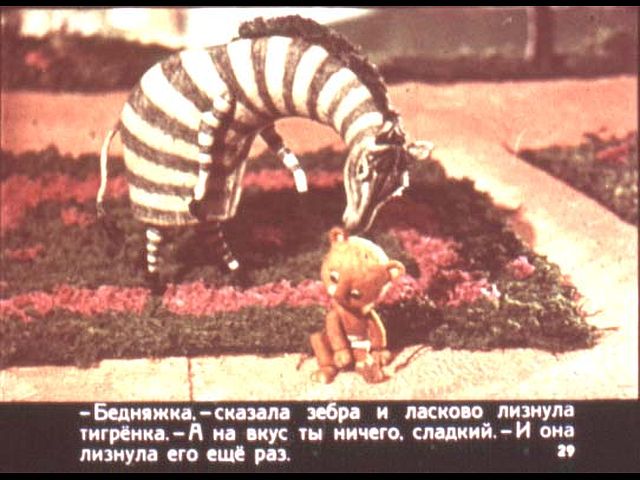 — О чём ты, малыш? — спросила его Зебра.
— По… по… почему я не полосатый? — пожаловался Бинки.
— Бедняжка, — сказала Зебра и ласково лизнула  тигрёнка.– А  на  вкус ты ничего, приятный. — И  она  лизнула  его  ещё раз. — Вроде  сладкого  пирога.
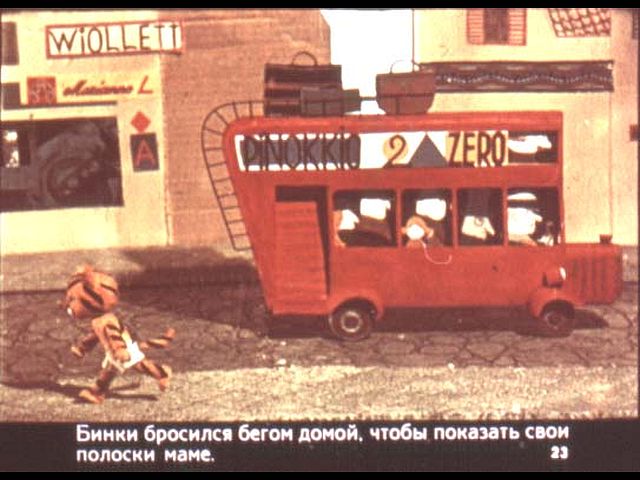 Она лизнула его  ещё  и  ещё, и  вдруг на спине у Бинки одна за другой появились чёрные полоски!
Он  прибежал домой  к  маме  и  закричал:
— Мама! Ура, я  полосатый!
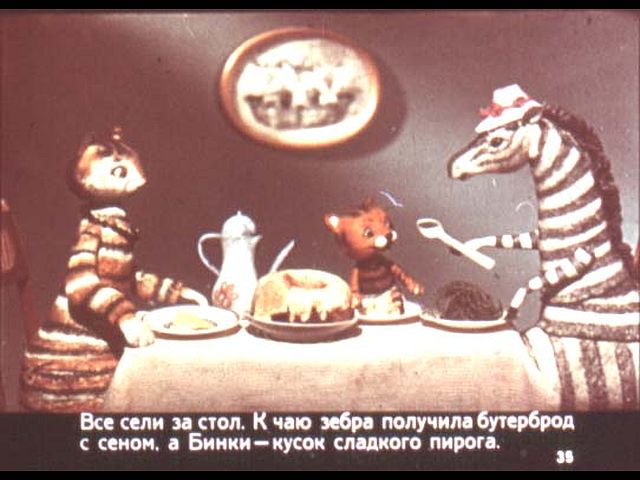 Тигрица-мама была очень довольна и пригласила Зебру на чашку чаю.
К чаю Зебра получила охапку сена, а Бинки — кусок сладкого пирога.
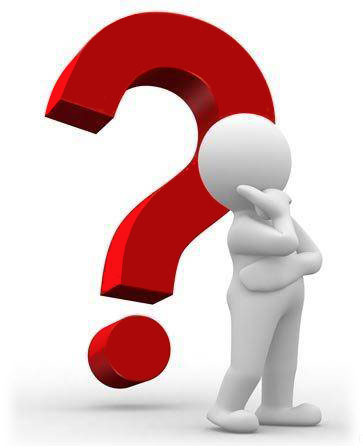 Как объяснила Тигрица, почему  у  Бинки  исчезли  полоски?
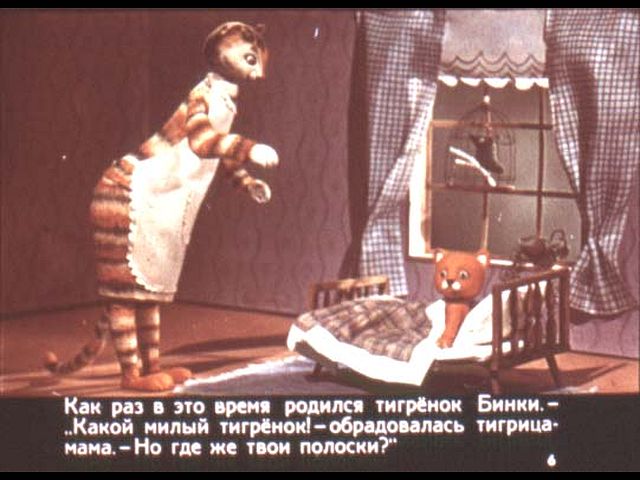 -Ну  кто  бы  мог подумать! Наверное, это  сахарная пудра  и  мука  засыпали твои  полоски,  когда  я готовила  сладкий  пирог.
Ура!    Я    настоящий полосатый  тигр!
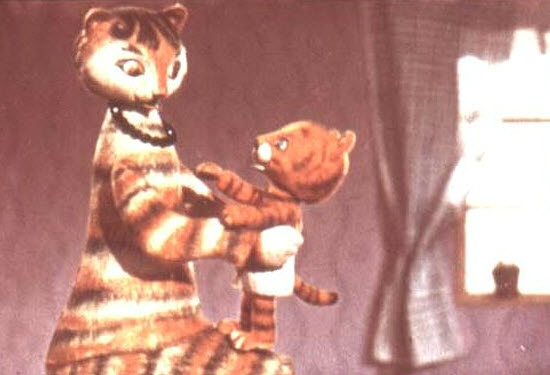 Кадры  из  диафильма
Д. Биссет   «Про   тигрёнка   Бинки,   у которого    исчезли   полоски»
http://my-ussr.ru/diafilmy/avtorskie-skazki/pro-tigrenka-binki-u-kotorogo-propali-poloski/21-pro-tigrenka-binki-u-kotorogo-propali-poloski.jpg